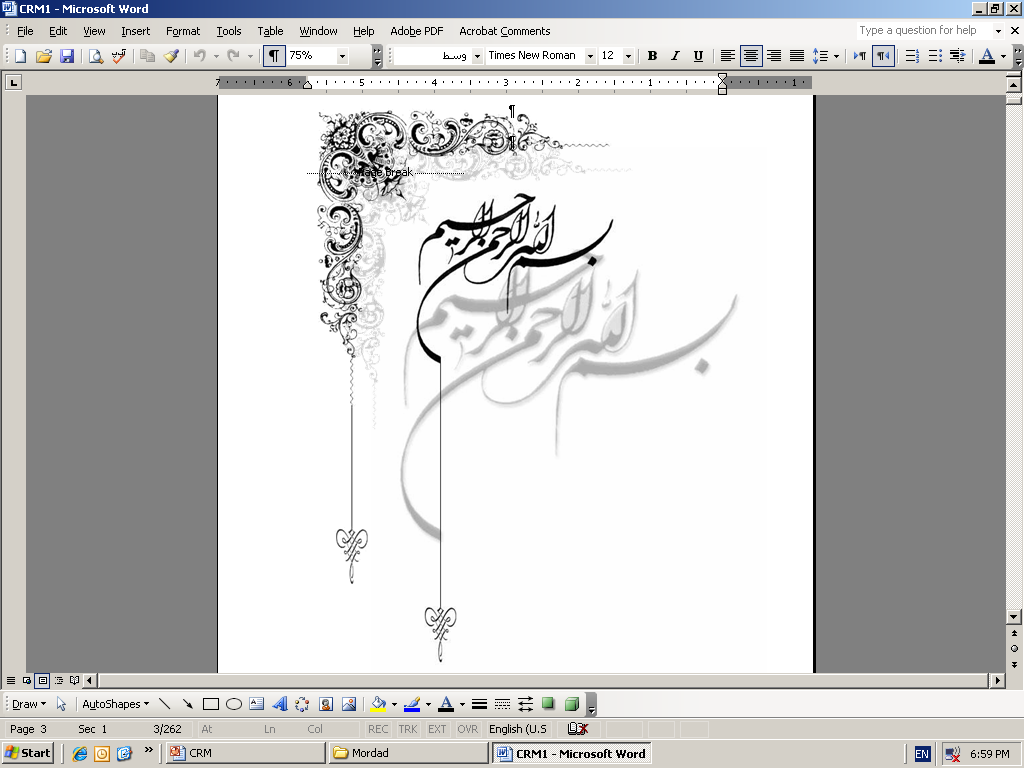 موضوع
وظایف دولت 
(درس چهارم از کتاب مطالعات اجتماعی)

تهیه کننده 
محمد آقائی
دولت و شهروندان
منظور از شهروندان، اتباع یک کشوراند.
اتباع همه کسانی هستند که تابعیت دولت جمهوری اسلامی ایران را دارند.
شهروندان در رابطه با دولت، حقوق و مسئولیت‏هایی دارند.
ـ آنها حق دارند از خدمات دولت در زمینه‏های مختلف بهره‏مند شوند.
ـ حق دارند آزادی بیان، اظهار نظر و انتقاد داشته باشند.
ـ درعین حال وظیفه دارند به قوانین و مقررات کشور احترام بگذارند.
ـ با دولت مشارکت و همکاری داشته باشند.
ـ مالیات خود را بپردازند.
ـ درهنگام جنگ از کشور دفاع کنند.
مهمترین وظایف دولت و رئیس جمهور
وظایف دولت
دولت موظف است شرایط و لوازم سواد و آموزش، بهداشت، شغل مناسب، رفاه، امنیت، فرهنگ و اخلاق اسلامی را در جامعه فراهم کند.
دولت، همچنین وظیفه دارد تجهیزات زیربنایی و خدمات عمومی مانند ساختن راه و جاده، پل، بیمارستان، مسکن، مدرسه، سد، مخابرات، آب، برق و گاز و ... را در کشور گسترش دهد.
وظایف رئیس جمهور
علاوه بر اینکه وزیران هدایت و بین آنها هماهنگی ایجاد می‏کند، وظایف دیگری نیز دارد. برای مثال: امضای قرارداد بین ایران و کشورهای دیگر، اجرای قوانین و مصوبات مجلس، امضای استوارنامه سفیران کشور ما و پذیرش استوارنامه سفیران سایر کشورها، اعطای نشان‏های دولتی و ... .
دولت و مجلس
یکی از اقدامات دولت‏ها، تنظیم لایحه در امور مختلف است.
لایحه: پیشنهادی است که از سوی دولت به مجلس ارائه می‏شود. این پیشنهاد درباره موضوعی است کهابتدا در هیئت دولت تصویب شده و سپس برای تبدیل شدن به قانون به مجلس ارائه می‏شود تا نمایندگان مجلس آن را تأیید کنند.
همچنین نمایندگان مجلس بر فعالیت‏های دولت نظارت می‏کنند و حق سوال کردن از رئیس جمهور و وزرا و یا استیضاح ایشان را دارند. در صورت سوال کردن رئیس جمهور یا وزیری که از او سوال شده باید در مجلس حاضر و به سوال نمایندگان پاسخ دهد. گاهی ممکن است وزیری استیضاح شود.
استیضاح: یعنی توضیح خواستن. وقتی نمایندگان، وزیری را استیضاح می‏کنند، او باید در مجلس حاضر شود و درباره موضوع مورد نظر توضیح دهد. سپس باید دوباره برای ادامه کار از مجلس، رأی اعتماد بگیرد.
درآمدها و هزینه‏های دولت
هزینه‏ها
دولت فعالیت‏های مختلفی را در زمینه‏ آموزش، بهداشت، اوقات فراغت، حفاظت از محیط زیست، مسکن، کشاورزی، صنعت و ... انجام می‏دهد.
همچنین دولت برای اقدامات عمرانی مثل ساختن پل، جاده، فرودگاه و نیروگاه برق و ... باید سرمایه‏گذاری کند.
فعالیت یک وزارتخانه مانند آموزش و پرورش را در نظر بگیرید. 
دولت برای ساختن مدرسه و اداره آن، پرداخت هزینه آب، برق، حقوق و دستمزد معلمان، مدیران و حقوق کارمندان ادارات آموزش و پرورش، تهیه و تولید کتابهای درسی و نظایر آن، باید مبالغی (پول‏هایی) هزینه کند.
درآمدها
دولت برای اداره امور کشور باید درآمد داشته باشد تا بتواند هزینه کند. 
به طور کلی در کشور ما درآمدهای دولت را می‏توان به سه بخش تقسیم نمود:
مالیات پولی است که بر طبق قانون، افراد و مؤسسات به دولت می‏پردازند تا در جهت اداره امور کشور، مورد استفاده قرار گیرد.
درآمدها
بودجه به زبان ساده یعنی پیش‏بینی دخل و خرج دولت یا همان درآمدها و هزینه‏‏ها.
بودجه سندی است که دولت در آن درآمدها و هزینه‏های کشور را برای یک سال معین می‏کند.
یکی ازوظایف مهم دولت‏ها، تنظیم لایحه بودجه است.
این سند باید در مجلس شورای اسلامی تصویب شود. علاوه بر آن مجلس بر درآمدها و هزینه‏های دولت نظارت می‏کند.
پایان
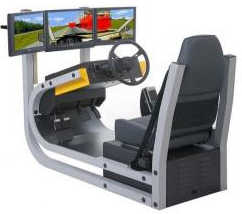 Racenet behzad
با تشکر از حسن توجه شما